Séminaire de Formation des Acteurs du Cinéma et de l’Audiovisuel « Renforcement du Secteur Audiovisuel au Sénégal et dans Certains Pays d’Afrique »dakar – 1, 2 Septembre, 2014
Thème 7
Comment Eviter les Ennuis Contractuels

(et il y a toujours des ennuis!)

 
Rob Aft
COPYRIGHT: 
Original work of authorship 
recorded in a fixed medium
Séminaire de Formation des Acteurs du Cinéma et de l’Audiovisuel « Renforcement du Secteur Audiovisuel au Sénégal et dans Certains Pays d’Afrique »dakar – 1, 2 Septembre, 2014 Comment Eviter les Ennuis Contractuels
Les Problèmes Rencontrés par les Producteurs
Assurez que la personne qui vous cède les droits a le droit de les cèder
Assurez l’acquisition d’au moins les droits nécessaires, et si possible tout les droits et comprenez bien les droits acquis
Ne cèdez pas plus de droits que nécessaires et surtout pas les droits que vous alliez exploiter vous-meme
Assurez que tout les documents sont signés
Assurez le performance de tout les contrâts – surtout ceux des syndicâts, gouvernements, assureurs et financiers
Soyez bien conscient de vos droits selon les contrâts et comment les faire respecter
Séminaire de Formation des Acteurs du Cinéma et de l’Audiovisuel « Renforcement du Secteur Audiovisuel au Sénégal et dans Certains Pays d’Afrique »dakar – 1, 2 Septembre, 2014 Comment Eviter les Ennuis Contractuels
Eviter les Ennuis

Soyez toujours en garde pour dénicher les problèmes eventuelles avec les droits d’auteur
Contrâts avec les acteurs (chaque personne qui peut etre reconnue dans n’importe quelle scène)
Marques Déposées
Musique (même les radios dans les voitures, les télés, ringtones, etc.)
Extraits qui se passe a la télé derrière les acteurs
Séminaire de Formation des Acteurs du Cinéma et de l’Audiovisuel « Renforcement du Secteur Audiovisuel au Sénégal et dans Certains Pays d’Afrique »dakar – 1, 2 Septembre, 2014 Comment Eviter les Ennuis Contractuels
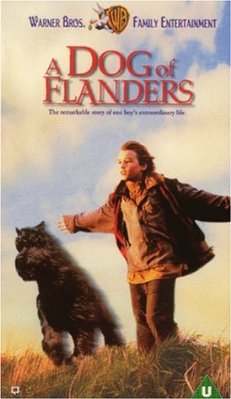 Eviter les Ennuis (la suite…)
Expériences personelles
“A Dog of Flanders” Scénariste Supposé
“We Sold Our Souls” Droits Musicales
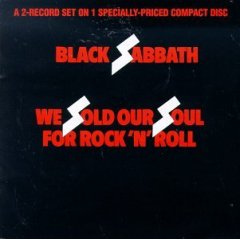 Séminaire de Formation des Acteurs du Cinéma et de l’Audiovisuel « Renforcement du Secteur Audiovisuel au Sénégal et dans Certains Pays d’Afrique »dakar – 1, 2 Septembre, 2014 Comment Eviter les Ennuis Contractuels
Eviter encore plus d’Ennuis
Comprendre Bien Quels Droits Sont en Jeu (ceux qui vous appartiennent et ceux qui ne vous appartiennent pas)
“Star Wars”
Comprenez bien comment faire 
	respecter vos droits
	(“Coming to America”)
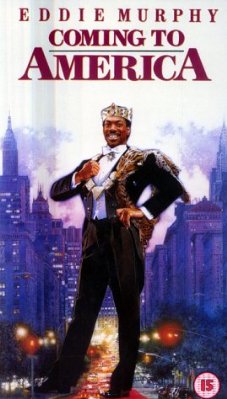 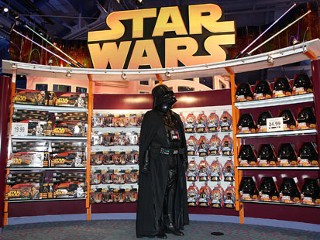 Séminaire de Formation des Acteurs du Cinéma et de l’Audiovisuel « Renforcement du Secteur Audiovisuel au Sénégal et dans Certains Pays d’Afrique »dakar – 1, 2 Septembre, 2014 Comment Eviter les Ennuis Contractuels
Toujours Plus d’Ennuis
Droit Moral
Respecter l’effort créatif de l’auteur
Exigences légales sont différentes dans différents pays
La Musique Ambient
Voitures passantes, Boîtes, “Wild Sound”
Les Logos sur les T-Shirts et Casques
Le Product Placement (Placement de Produit)
Bien assurer que les exigences sont completées
Communication entres les entités
Assurer que toutes les critères contractuels sont bien respectés et documentés
C’est possible de perdre vos droits si vous n’avez pas les preuves
Certains critères dure en perpetuité (comme les obligations aux syndicâts ou aux certains auteurs)
Séminaire de Formation des Acteurs du Cinéma et de l’Audiovisuel « Renforcement du Secteur Audiovisuel au Sénégal et dans Certains Pays d’Afrique »dakar – 1, 2 Septembre, 2014 Comment Eviter les Ennuis Contractuels
Conseils Utiles

Soyez toujours bien organizé
Utilisez un avocât quand c’est nécessaire
Comprenez ce qu’il vous faudra pour obtenir une assurance “Errors and Ommissions”
Soyez prêt a fournir des preuves que vous êtes propriétaire des droits pour pouvoir conclure une entente de distribution
Espérez que personne ne vous mette en procès 
S’il y a un procès, soyez prêt a offrir des preuves de vos droits
Lisez de près WIPO’s “From Script to Screen”